Современные виды искусства
Работу выполнила ученица 9 класса «Б» 
Поспелова Виктория
Цель
Изучить виды современного искусства.
Задачи
Познакомиться с современными видами искусства;
Рассмотреть самые необычные и интересные направления;
Сделать вывод о современных видах искусства.
Современное искусство.
Современное искусство— совокупность художественных практик, сложившихся во второй половине XX века. Обычно под современным искусством понимают искусство, восходящее к модернизму, или находящееся в противоречии с этим явлением.
Виды современного искусства
Абстрагирование; 
Реализм;
Модернизм;
Поп-арт;
Оп-арт;
Кинетическое искусство;
Реди-мейд.
Абстрагирование.
.
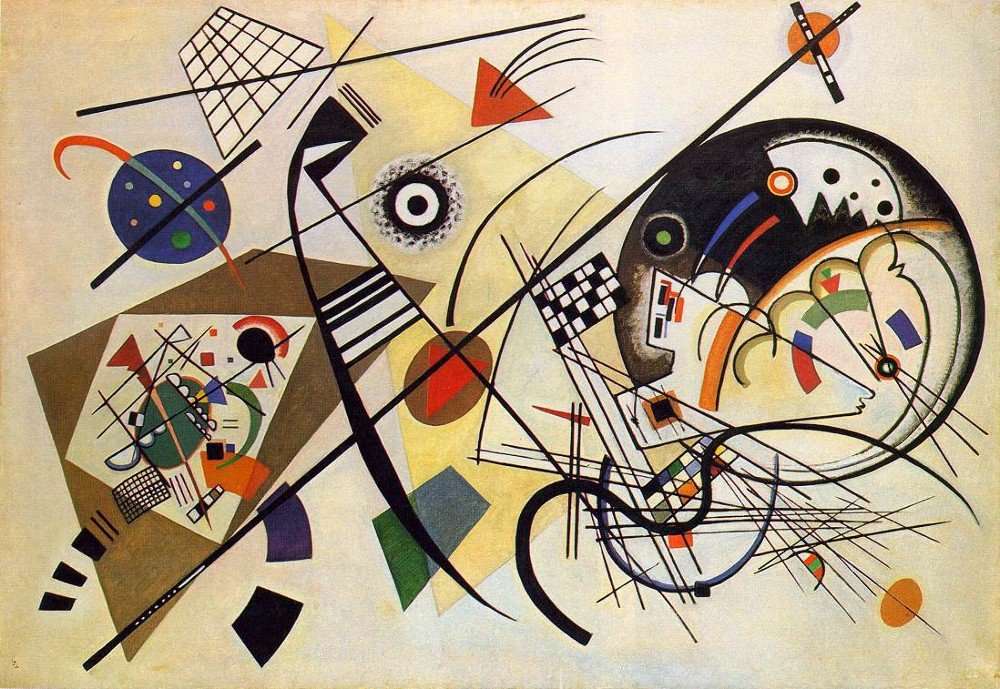 Комната Василия Кандинского. Цветные Сны во Владивостоке
Абстрагирование
Абстрагирование — это форма познания, представляющая собой мысленное выделение существенных свойств и связей предмета и отвлечение от других его свойств и связей, признаваемых «частными», несущественными
Современный реализм.
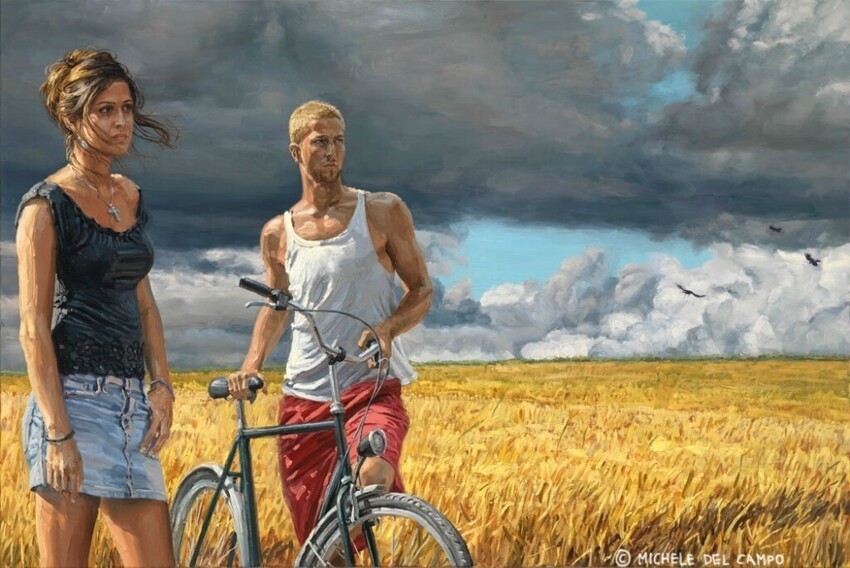 Современный реализм
Современный реализм — американское направление живописи, возникшее в конце 1950-х — начале 1970-х годов. Термин объединяет всех художников и скульпторов репрезентативного искусства после 1970 года, ставящих целью изображать реальные, а не идеальные объекты и использующих для этого приёмы и методы современного искусства.
Модернизм.
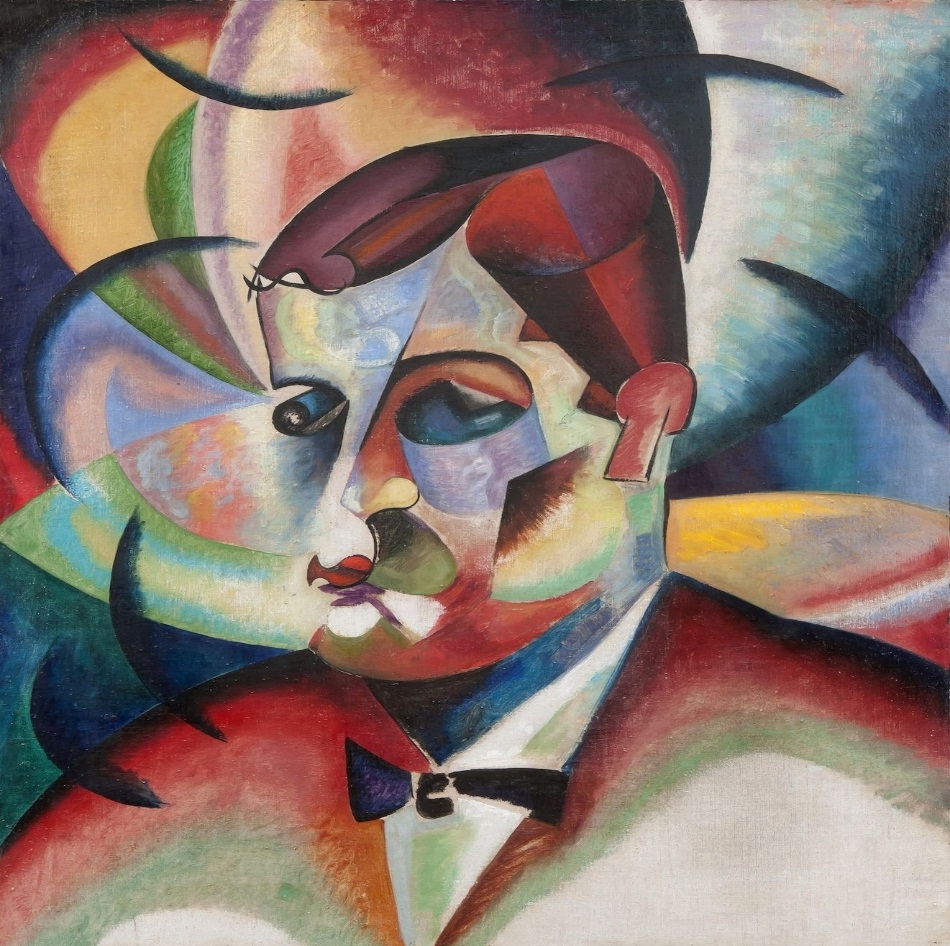 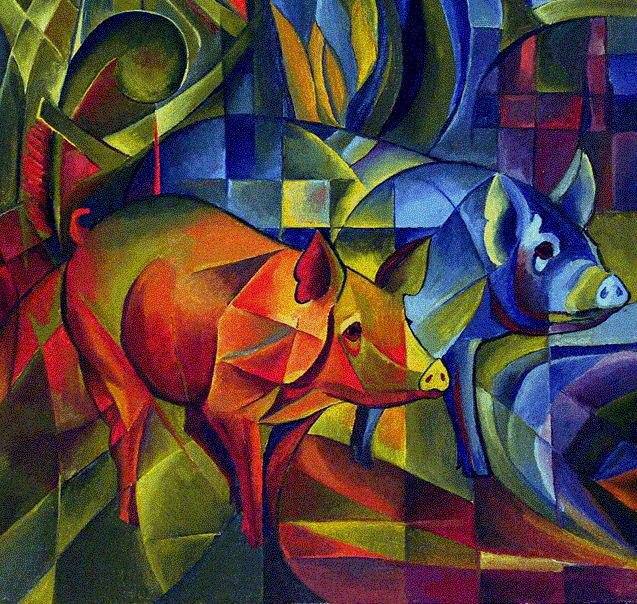 Модернизм
Модернизм (от лат. modernus — «современный, недавний») — это направление в искусстве, характеризуемое отрицанием предшественников, разрушением устоявшихся представлений, традиционных идей, форм, жанров и поиском новых способов восприятия и отражения действительности. Под модернизмом также понимают изменения в литературе, архитектуре и искусстве в конце XIX — начале XX века, направленные на разрыв с предшествующими художественными традициями, стремление к новому, условность стиля, поиск и обновление художественных форм.
Поп-арт.
Поп-арт (англ. pop art, сокращение от popular art — популярное или естественное искусство) — направление в изобразительном искусстве Западной Европы и США конца 1950—1960-х годов, возникшее как реакция отрицания на абстрактный экспрессионизм.
Оп-арт.
Оптическое искусство; сокращённый вариант оп-арт — художественное течение второй половины XX века, использующее различные оптические иллюзии, основанные на особенностях восприятия плоских и пространственных фигур.
Кинетическое искусство.
Кинетическое искусство — направление в современном искусстве, обыгрывающее эффекты реального движения всего произведения или отдельных его составляющих
Реди-мейд.
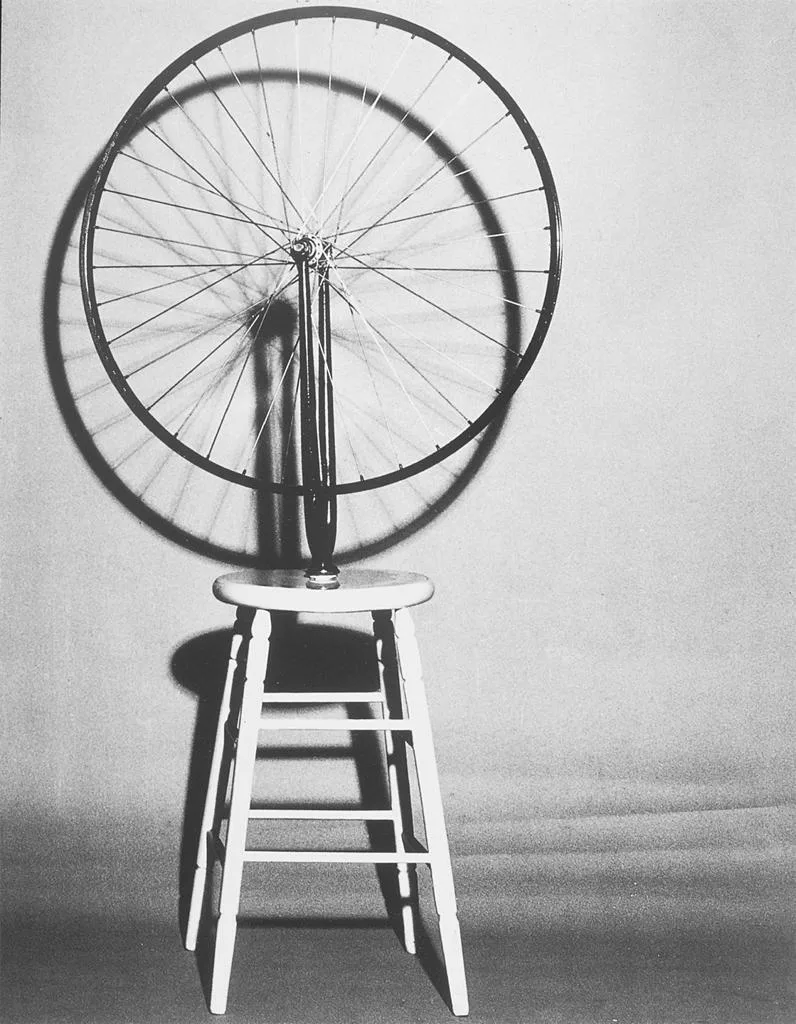 Реди-мейд (англ. ready made - готовый) - прием современного авангардистского искусства, когда обычная вещь утилитарного обихода, предмет производства   рассматривается  отдельно от  привычной бытовой обстановки без внесения изменений, как  выставочный  экспонат  и объект искусства.
Вывод.
В современном мире существует огромное разнообразие видов искусств. Современное искусство включает многочисленные художественные течения, сформировавшиеся в прошлом. Но к ним постоянно добавляются новые виды творчества.